职教高考新实践基础篇
政治
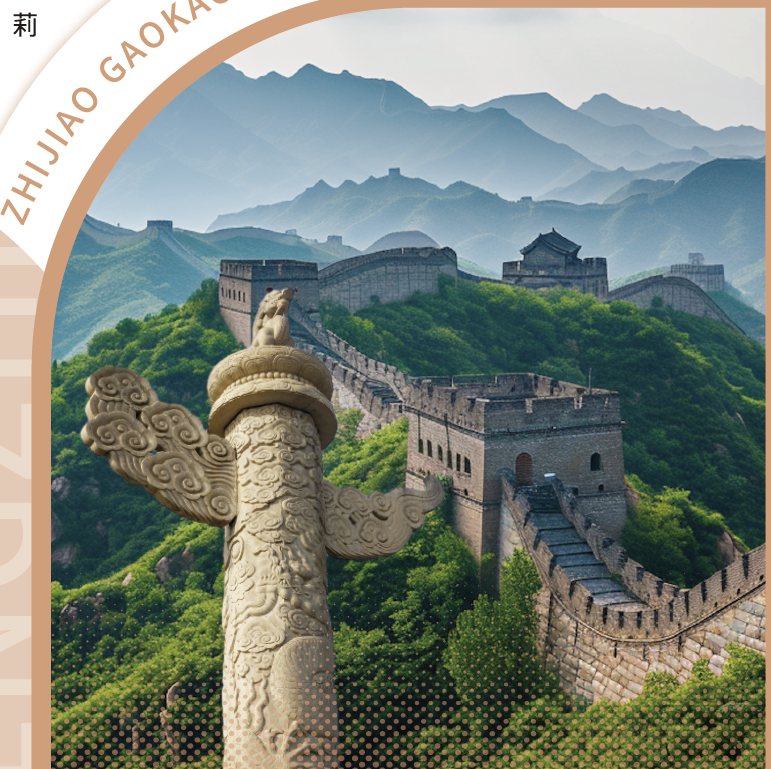 主   编   李  娟  
           杨  莉  
           戴忠慧
目录 CONTENTS
01
分析解读
02
知识导图
03
知识梳理
04
典例分析
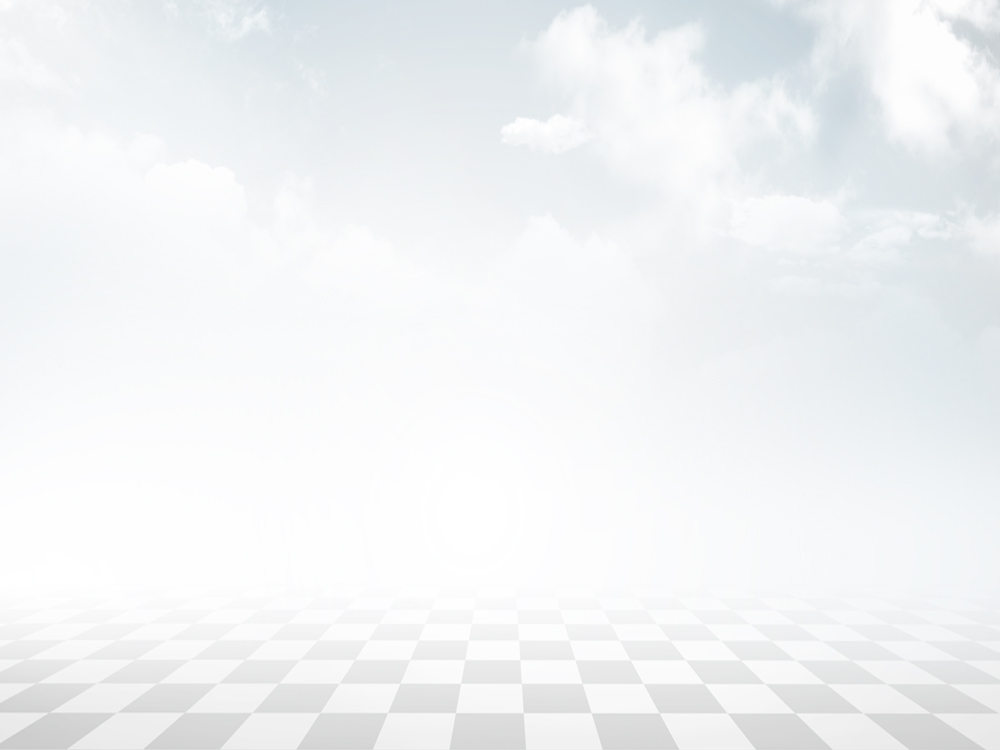 第六单元
中国特色社会主义生态文明建设
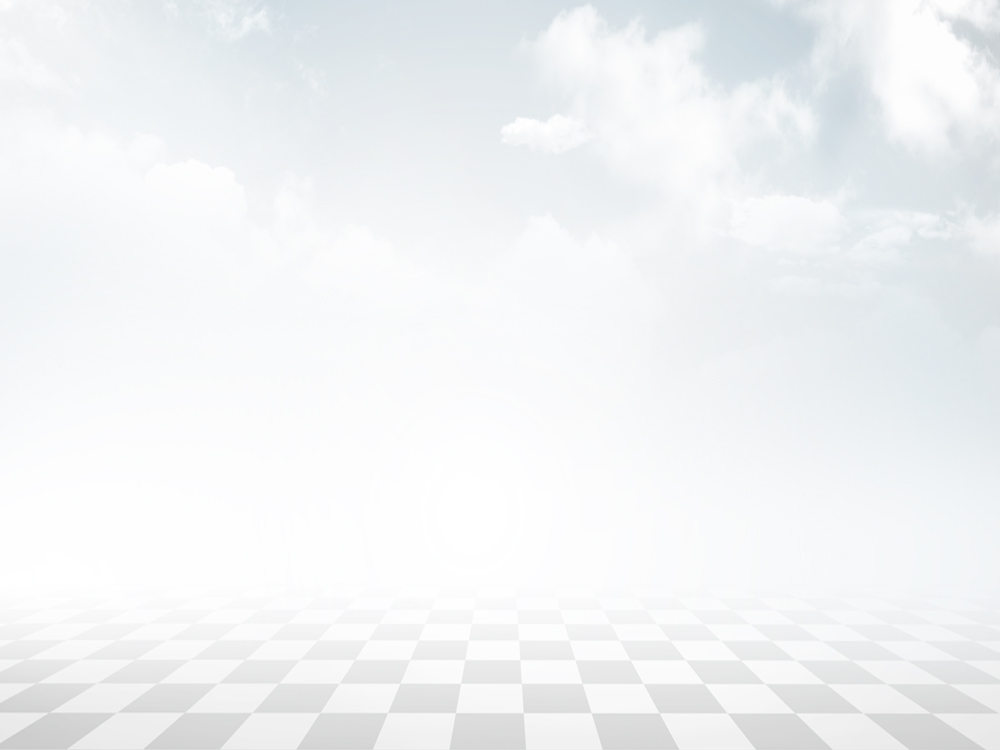 第15课
建设美丽中国
本课要求学生明确建设美丽中国需要着力解决突出生态环境问题，打赢碧水蓝天保卫战，深入打好净土保卫战。明确建设美丽中国需要优化生态安全屏障体系，加大生态系统保护力度，实行最严格的生态环境保护制度。
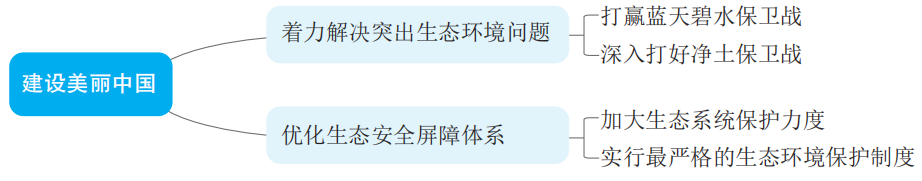 一、着力解决突出生态环境问题
（一）打赢蓝天碧水保卫战
1. 为什么空气对人类很重要？当前我国空气质量如何？
空气是人类赖以生存的环境因素。人类生存离不开清洁的空气。空气质量直接关系人民群众的身体健康。党的十八大以来，我国大气环境质量总体向好，细颗粒物（PM2.5）浓度明显降低，重污染天数明显减少，人民的蓝天幸福感明显增强，但与人民群众对空气质量改善的期望相比仍有一定差距。
2. 如何才能打赢蓝天保卫战？
深入打好蓝天保卫战，需坚持全民共治、源头防治，持续实施大气污染防治行动；调整优化产业结构、能源结构和交通运输结构，加强扬尘和挥发性有机物污染治理；着力打好重污染天气消除攻坚战、臭氧层污染防治攻坚战，强化秸秆综合利用和禁烧管控。
3. 为什么水对人类很重要？当前我国的水环境质量如何？
水是生存之本、文明之源。近些年来，在我国地表水中，水质整体情况趋于好转，但水资源分布不平衡，一些地区水环境质量差、水生态受损重、环境隐患多等问题依然突出。地下水是重要的战略水资源，部分污染存在呈点状向面状扩散的风险。这些问题的存在，影响和损害群众健康，不利于经济社会持续发展。
4. 如何才能打好碧水保卫战？
第一，要以改善水环境质量为核心，强化源头治理、水陆统筹、河海兼顾，对江河湖海实施分流域、分区域、分阶段科学治理，系统推进水污染防治、水生态保护和水资源管理。
第二，要坚持精准治污、科学治污、依法治污，持续打好城市黑臭水体治理、长江保护修复、黄河生态保护治理、重点海域综合治理等标志性战役，推进美丽河湖、美丽海湾保护与建设。
第三，要从源头上有效控制陆源污染物入海排放，加快建立海洋生态补偿和生态损害赔偿制度，开展海洋修复工程，推进海洋自然保护区建设。
（二）深入打好净土保卫战
1. 为什么土壤对人类很重要？
土壤是经济社会可持续发展的物质基础，是人类生存、兴国安邦的战略资源。万物土中生，土壤污染直接影响作物生长，关系着家家户户的“米袋子”“菜篮子”“水缸子”，关系人民群众身体健康，关系美丽中国建设。
2. 什么是土壤污染？
土壤污染，是指因人为因素导致某种物质进入陆地表层土壤，引起土壤化学、物理、生物等方面特性的改变，影响土壤功能和有效利用，危害公众健康或者破坏生态环境的现象。目前，我国耕地、林地、草地、未利用地土壤均存在不同程度的污染；在重污染企业或工业密集区、工矿开采及周边地区、部分城市和城郊地区，土壤污染问题较为突出。
3. 如何才能打好净土保卫战？
打好净土保卫战，尊重土壤污染防治客观规律，要坚持预防为主、保护优先、风险管控，突出重点区域、行业和污染物，实施分类别、分用途、分阶段治理，严控新增污染，逐步减少存量。要深入推进农用地土壤污染防治和安全利用，有效管控建设用地土壤污染风险，全面禁止“洋垃圾”入境，稳步推进“无废城市”建设，加快补齐医疗废物、危险废物收集处理设施方面短板，强化地下水污染协同防治。
4. 对土壤污染治理的正确态度是什么？
从国内外实践来看，土壤污染的形成非一朝一夕，问题的解决也不可能一蹴而就。土壤污染治理周期长、成本高、见效慢，面对当前严峻的土壤环境形势，要充分认识土壤污染防治工作的紧迫性、长期性、艰巨性、复杂性，既要做好打攻坚战的准备，更要具备打持久战的耐心。
二、优化生态安全屏障体系
（一）加大生态系统保护力度
1. 健康稳定的生态系统的重要性是什么？
健康稳定的自然生态系统能够为人类提供生命支持、生态调节、产品供给和文化娱乐等，对于维护生态安全和经济社会可持续发展具有十分重要的意义。加大生态系统保护与修复力度，是建设美丽中国，构建生态安全体系的必然要求。
2. 如何加大生态保护与修复力度？
第一，加大生态保护与修复力度，要坚持系统观念，统筹山水林田湖草沙一体化保护和系统治理。生态是统一的自然系统，是相互依存、紧密联系的有机链条。山水林田湖草沙之间相互联系、相互制约，要从系统工程和全局角度寻求新的解决之道，全方位、全地域、全过程开展生态文明建设。
第二，加大生态保护与修复力度，要科学构建国土空间生态安全格局，强化用途管制，划定并严守生态保护红线、环境质量底线、资源利用上线，组织实施主体功能区战略，推进以国家公园为主体的自然保护地体系建设，加强生物多样性保护，系统开展生态退化地区修复治理，科学开展大规模国土绿化行动，完善立法、严格执法，加强法治保障。
（二）实行最严格的生态环境保护制度
1. 保护生态环境主要靠什么？原因何在？
保护生态环境必须依靠制度、依靠法治。我国生态环境保护中存在的问题大多同体制不健全、制度不严格、法治不严密、执行不到位、惩处不得力有关。
2. 如何开展生态环境保护制度的制度创新？
要加快制度创新，增加制度供给，完善制度配套，必须构建产权清晰、多元参与、激励约束并重、系统完整的生态文明制度体系。党的十九届四中全会提出坚持和完善生态文明体系，把生态文明建设纳入法治化、制度化轨道，要实行最严格的生态环境保护制度，全面建立资源高效利用制度，健全生态保护和修复制度，严明生态环境保护责任制度。
3. 如何执行生态环境保护制度？
制度的生命力在于执行。要落实中央生态环境保护督察制度，推动层层压实环保责任，保证党中央关于生态文明建设决策部署落地生根见效。对破坏生态环境的行为不能手软，要下大气力抓住破坏生态环境的反面典型，释放出严加惩处的强烈信号。对任何地方、任何时候、任何人，凡是需要追责的，必须一追到底，决不能让制度规定成为“没有牙齿的老虎”。
例题 1（选择题）
保护生态环境必须依靠最严格制度、最（        ）法治。
A. 健全 		B. 规范 		C. 严密 		D. 以上都对
C
【解析】本题考查中国特色社会主义生态文明建设的制度保障。保护生态环境必须依靠制度、依靠法治。我国生态环境保护中存在的突出问题大多同体制不健全、制度不严格、法治不严密、执行不到位、惩处不得力有关。
例题 2（判断题）
我们要优化国土空间开发保护格局，在自然保护地开发房地产。（        ）
A. 正确 			B. 错误
B
【解析】本题考查加大生态系统保护力度。加大生态保护与修复力度，要科学构建国土空间生态安全格局，强化用途管制，划定并严守生态保护红线、环境质量底线、资源利用上线，组织实施主体功能区战略，推进以国家公园为主体的自然保护地体系建设，加强生物多样性保护，系统开展生态退化地区修复治理，科学开展大规模国土绿化行动，完善立法、严格执法，加强法治保障。
例题 3（填空题）
______________ 是人类赖以生存的环境因素。
空气
【解析】本题考查打赢蓝天碧水保卫战。空气是人类赖以生存的环境因素。人类生存离不开清洁的空气。
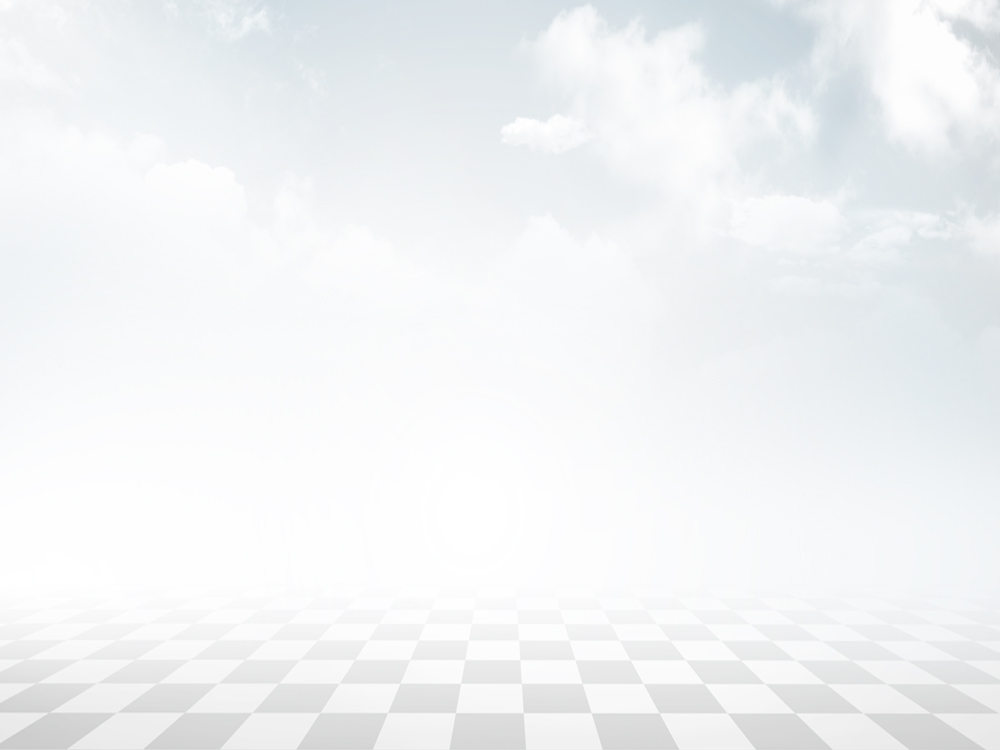 单元小结
本单元核心内容是明确建设美丽中国的基本要求，理解建设生态文明是中华民族永续发展的千年大计，提高参与生态文明建设的能力。